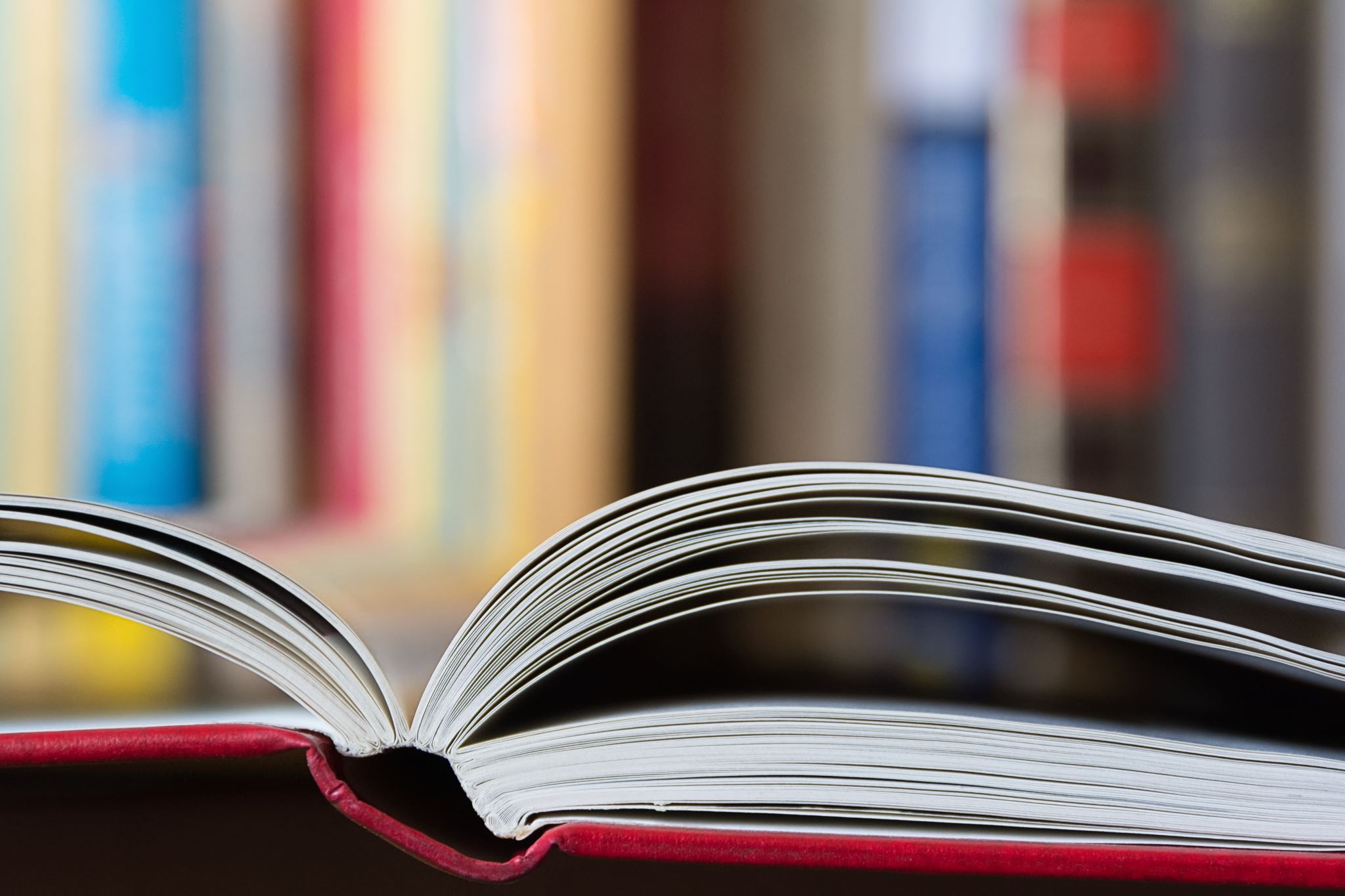 Circulation/Interlibrary Loan 
Advisory Group
MARCH 11, 2022
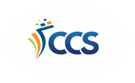 AGENDA
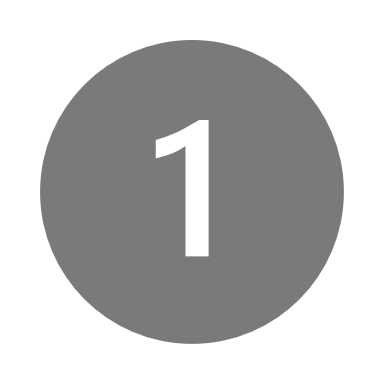 ILL Request Record Statuses (ACTION)

Patron Online Account Management (DISCUSSION)

ILL Lost item Procedures (ACTION)

NCOA Patron Management and Patron Registration Procedures (ACTION)
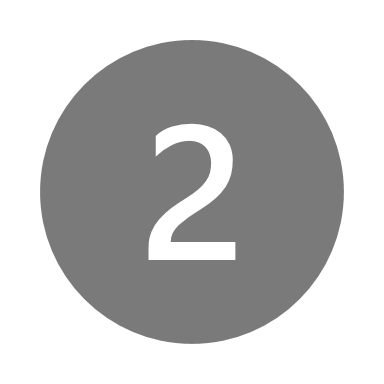 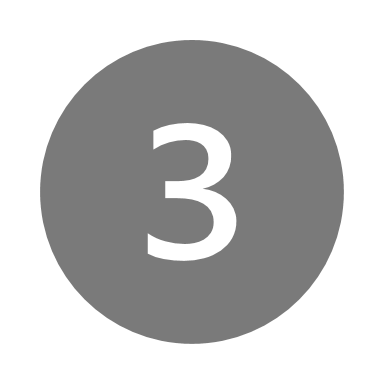 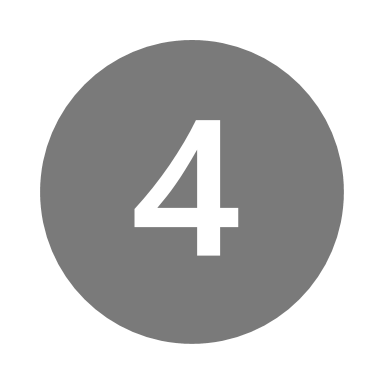 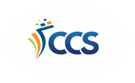 AGENDA
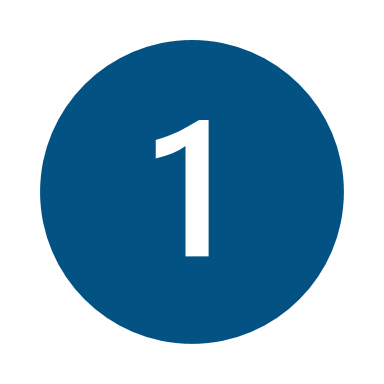 ILL Request Record Statuses (ACTION)

Patron Online Account Management (DISCUSSION)

ILL Lost item Procedures (ACTION)

NCOA Patron Management and Patron Registration Procedures (ACTION)
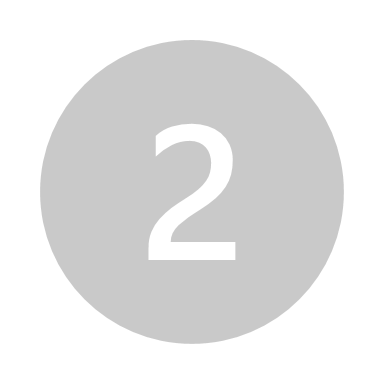 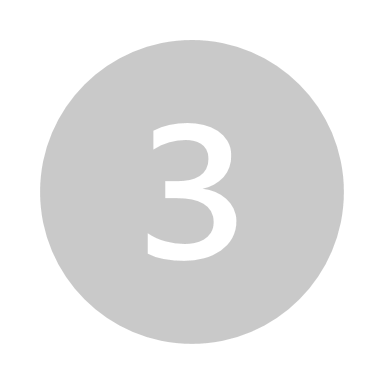 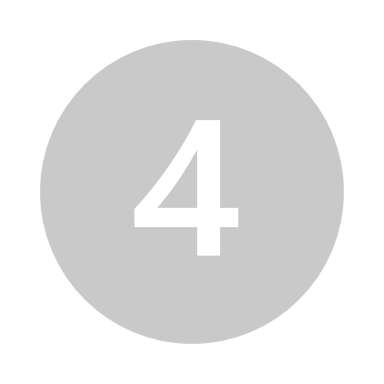 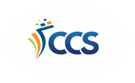 ILL Request Record Statuses
Proposal: Adjust ILL request record status of "Inactive" to "Requested"
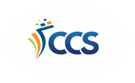 ILL Request Record Statuses
ILL request statuses locked and could not be modified

Since ILL request record statuses differ from intra-CCS request statuses, potential for confusion
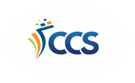 ILL Request Record Statuses
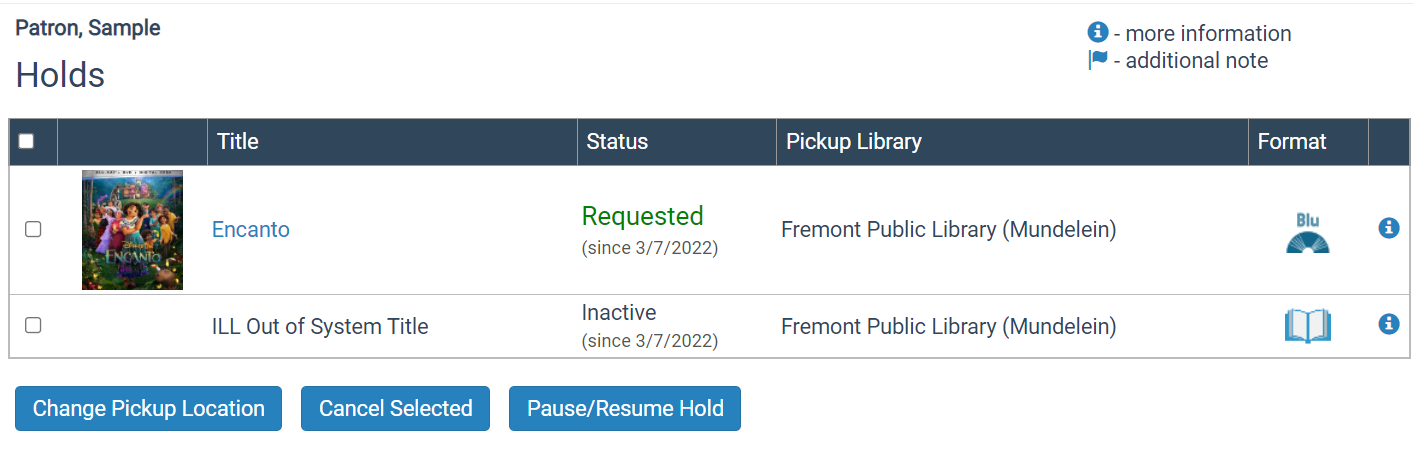 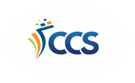 ILL Request Record Statuses
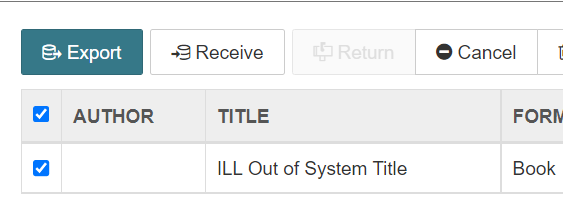 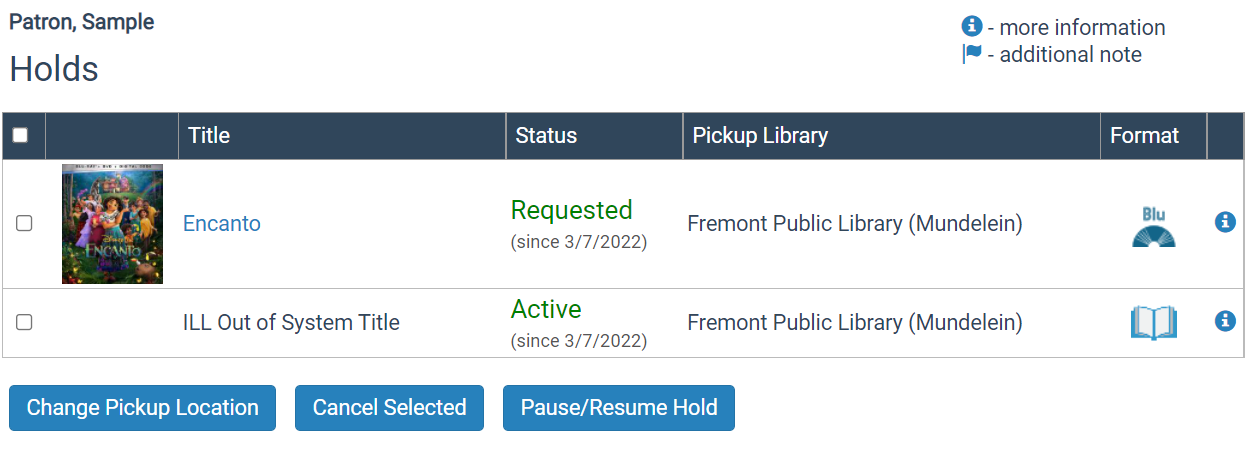 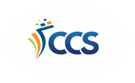 ILL Request Record Statuses
CCS now has a way to modify ILL request record statuses

Modifications will display to patrons in the PAC and to staff in Leap/the Client
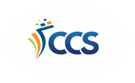 ILL Request Record Statuses
Proposal: Adjust ILL request record status of "Inactive" to "Requested"
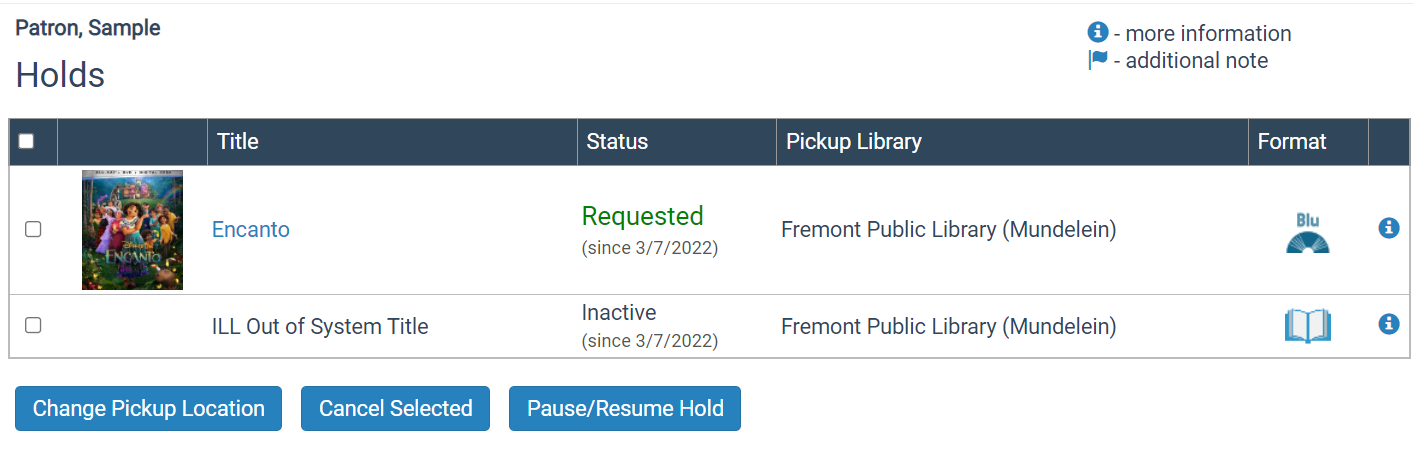 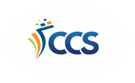 ILL Request Record Statuses
Proposal: Adjust ILL request record status of "Inactive" to "Requested"
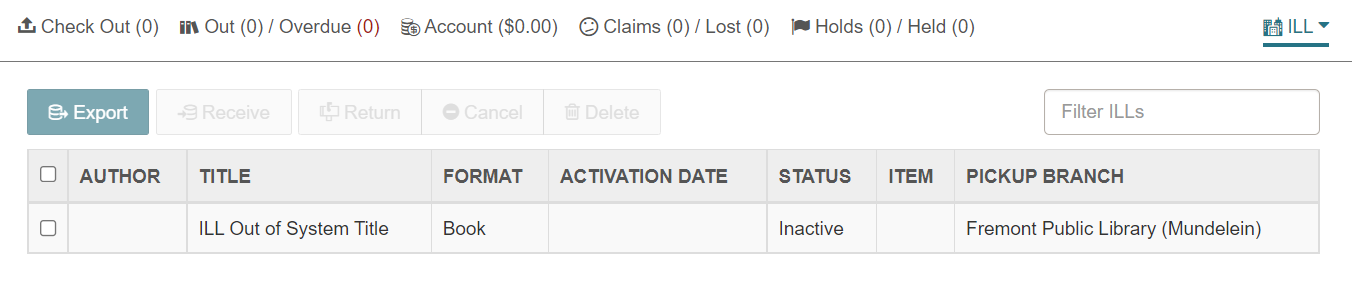 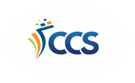 ILL Request Record Statuses
Proposal: Adjust ILL request record status of "Inactive" to "Requested"
Pending intra-CCS holds and out-of-system ILLs will display with same status
Libraries no longer click "Export" when placing ILL request
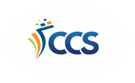 ILL Request Record Statuses
Discussion:
What will impact to library workflow be if all libraries no longer use “Export” button?

 If CCS adapts Vega Discover, display of ILL request statuses in the online catalog may change
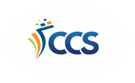 AGENDA
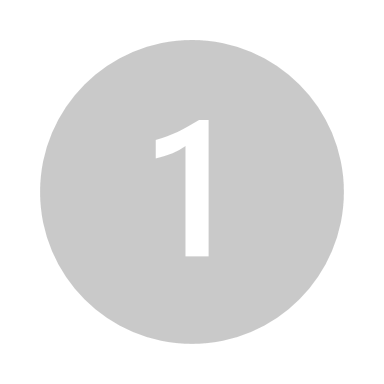 ILL Request Record Statuses (ACTION)

Patron Online Account Management (DISCUSSION)

ILL Lost item Procedures (ACTION)

NCOA Patron Management and Patron Registration Procedures (ACTION)
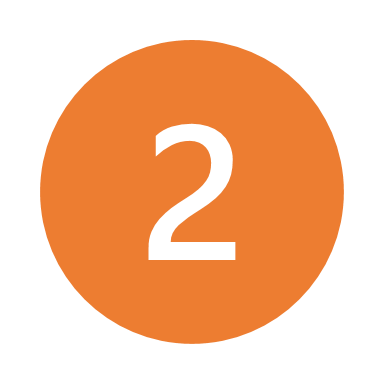 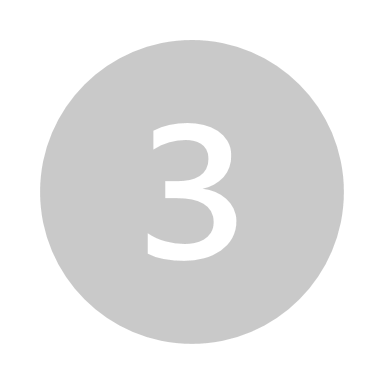 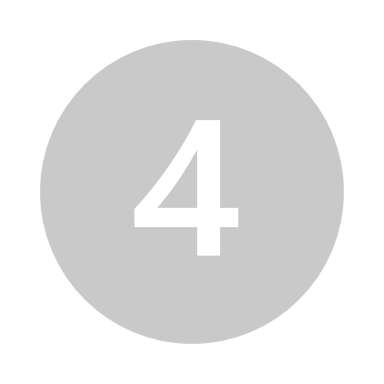 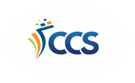 Patron Online Account Management
Discussion: Determine if interest in exploring new PowerPAC address self-modification feature
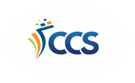 Patron Online Account Management
As of Polaris 7.0, the PowerPAC includes a setting that allows patrons to:

Update their address via the PAC without staff verification OR
Submit an address change request to the library via the PAC 

Can be activated at the System level or at the Branch level
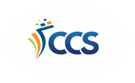 Patron Online Account Management
Update address without staff verification

Patron modifies address in PAC
Library staff not notified of change
Patron account not blocked
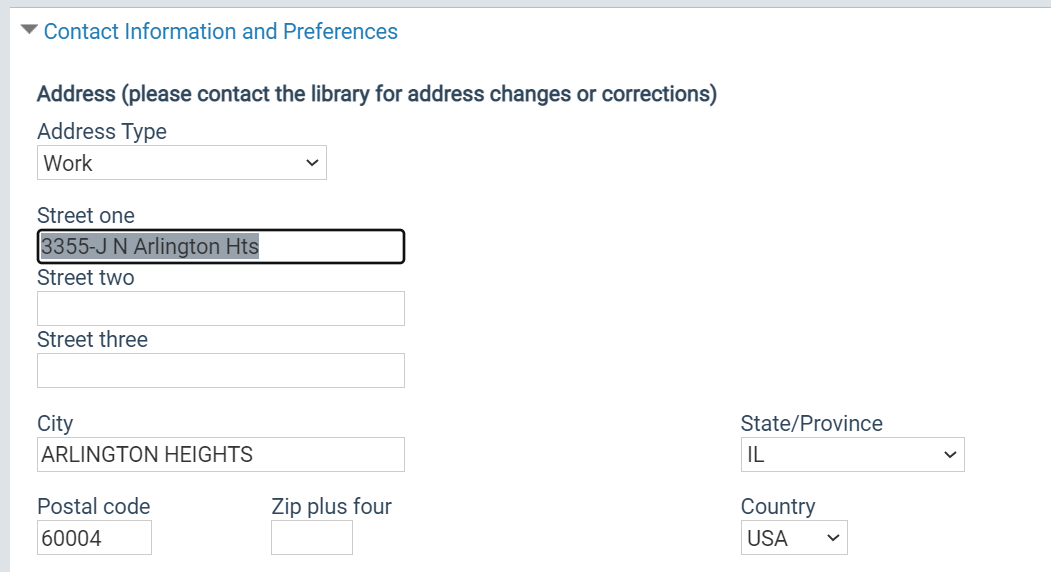 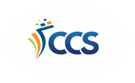 Patron Online Account Management
Update address with staff verification

Patron submits change to address in PAC
Library staff notified via email of change
Block placed on patron's account
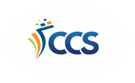 Patron Online Account Management
Discussion

Would there be interest from libraries in allowing patrons to modify their address in the PAC without staff verification? 

Would there be interest from libraries in allowing patrons to modify their address in the PAC with staff verification?   

Should the setting be available to libraries on a branch-by-branch basis or should the decision be system-wide?  

We are not yet sure what patron account options will look like in Vega Discover. Would there be value in this service if not available in Vega?
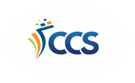 AGENDA
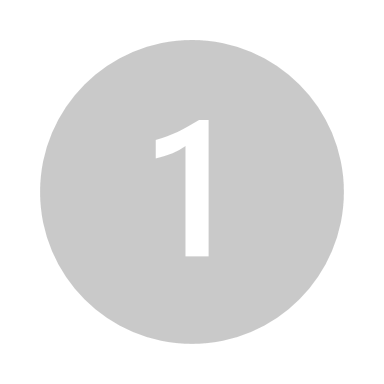 ILL Request Record Statuses (ACTION)

Patron Online Account Management (DISCUSSION)

ILL Lost item Procedures (ACTION)

NCOA Patron Management and Patron Registration Procedures (ACTION)
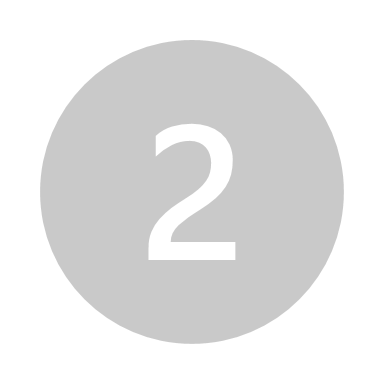 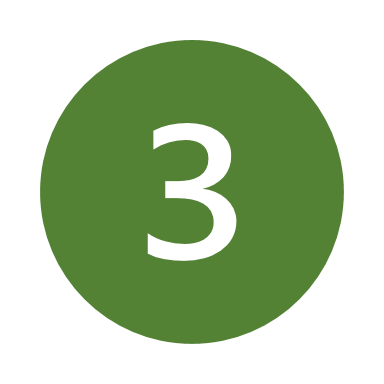 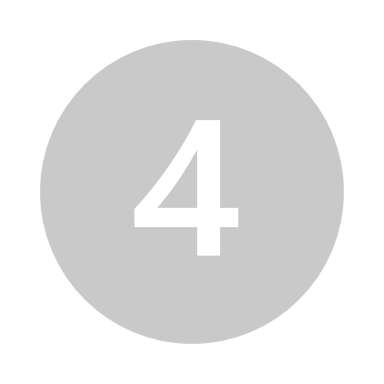 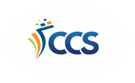 Lost & Paid ILL Procedures
Proposal: Recommend drafted Lost & Paid ILL procedures to ILL Technical Group
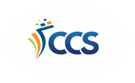 Lost & Paid ILL Procedures
All actions are tied to the ILL request record; the ILL item record cannot itself be deleted
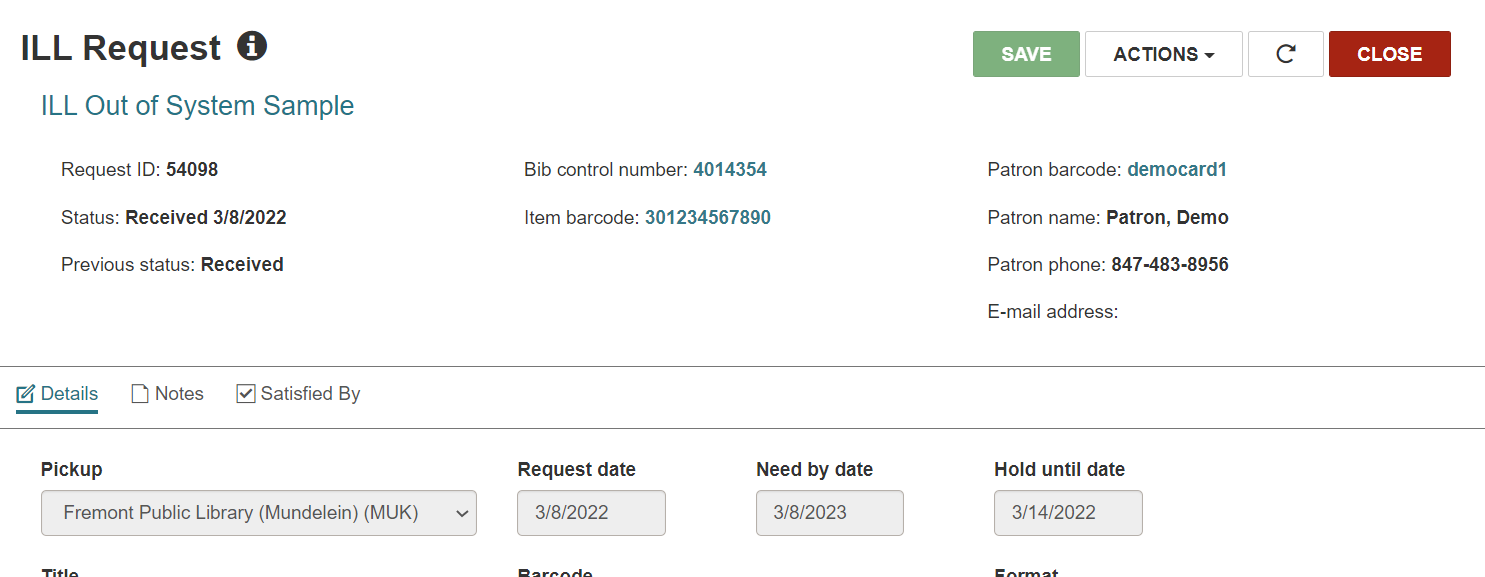 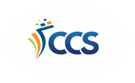 Lost & Paid ILL Procedures
All actions are tied to the ILL request record; the ILL item record cannot itself be deleted

ILL requests remain on a patron’s record until the item is checked in and the request marked as returned and deleted
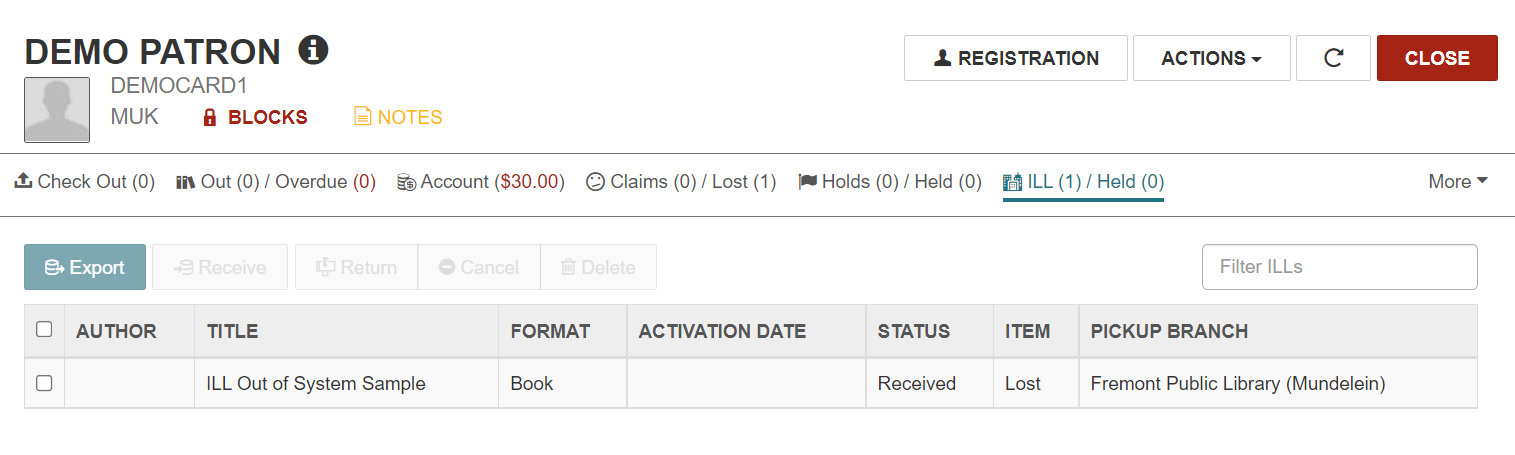 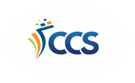 Lost & Paid ILL Procedures
All actions are tied to the ILL request record; the ILL item record cannot itself be deleted

ILL requests remain on a patron’s record until the item is checked in and the request marked as returned and deleted

Staff can only return and delete an ILL request if the associated item is “Available” 

As a result, staff are unable to modify the ILL request record if the item becomes Lost (roughly 0.5% of ILL checkouts)
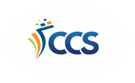 Lost & Paid ILL Procedures
Proposal: Recommend drafted Lost & Paid ILL procedures to ILL Technical Group
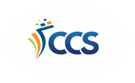 AGENDA
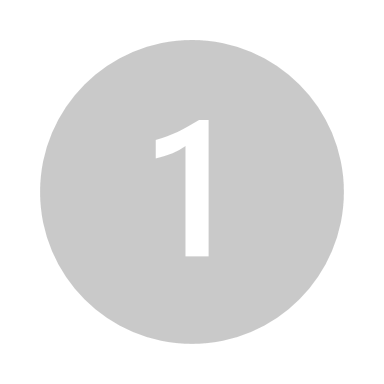 ILL Request Record Statuses (ACTION)

Patron Online Account Management (DISCUSSION)

ILL Lost item Procedures (ACTION)

NCOA Patron Management and Patron Registration Procedures (ACTION)
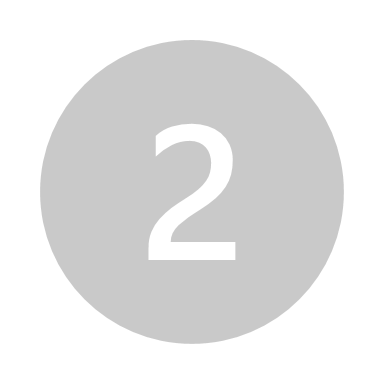 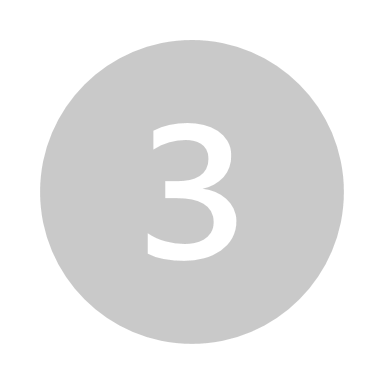 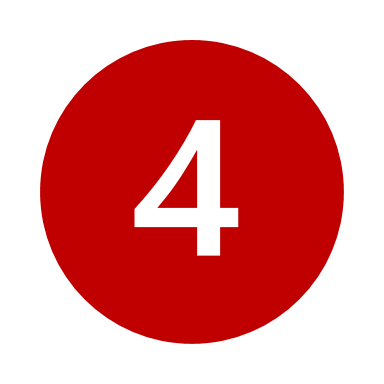 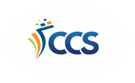 NCOA Patron Management
Proposal: Recommend addition on managing patrons reviewed via NCOA to “Re-Registering or Updating a Patron” procedures.
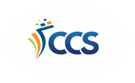 NCOA Patron Management
Patrons reviewed by NCOA and reported as having a new address will have a non-blocking note added to their record.
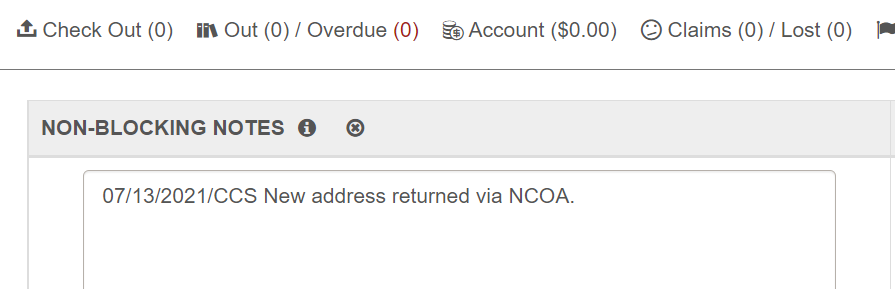 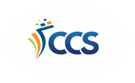 NCOA Patron Management
Additionally, the new address is appended to their record. Their old address is retained under a “PrevHome” field.
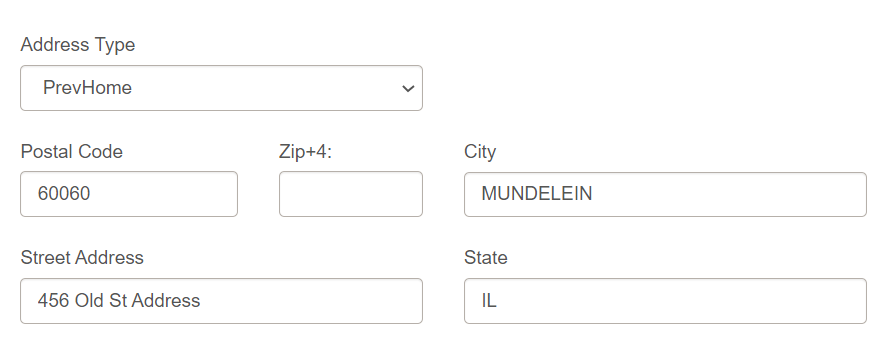 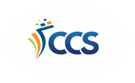 NCOA Patron Management
If the user now resides in a different CCS library service area, staff at that library will encounter this data when re-registering the patron for a new card.
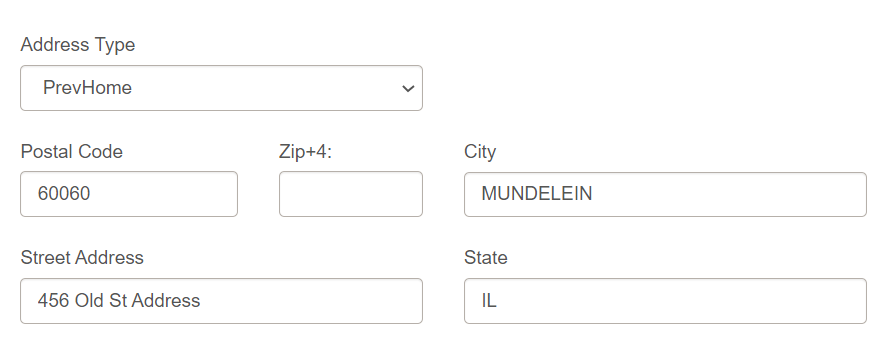 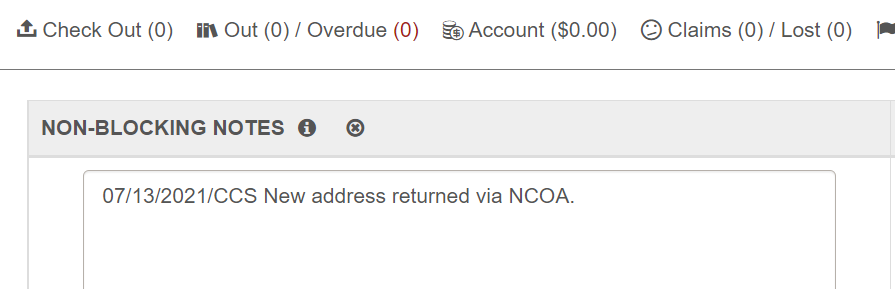 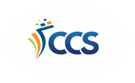 NCOA Patron Management
I am proposing that if the patron was reviewed via NCOA and has now officially verified their new address with the library, the library will:

Remove the patron’s old address. 
Remove the patron’s non-blocking NCOA note.
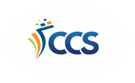 NCOA Patron Management
Discussion
  
Would the patron’s new home library need to know the user was once reviewed via the NCOA service? 

Could staff easily remove the NCOA segment without disrupting other notes?

Would the patron’s new home library need to know their previous address?

CCS does not need to retain either field.
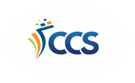 NCOA Patron Management
Proposal: Recommend addition on managing patrons reviewed via NCOA to “Re-Registering or Updating a Patron” procedures.
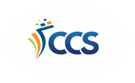 Next Meeting
June 10, 2022 (9:30am) via Zoom
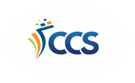